フリガナ：
自己PRを自由に表現してください。スタイルは自由です！
氏名：
卒業・修了年月：　　　　年　　　月
PHOTO
生年月日：　　　　年　　　月
証明写真を
貼ってください。
TEL：
携帯TEL：
Mail：
現住所：
高校名 ：　　　　　　　学科：普通科
学校名（高校以降）：
学部・学科：
所属ゼミ：
インターンシップ：
海外留学先：
希望職種：
あつまるの説明会参加回数：
SNSアカウント（自由記入です！）
@
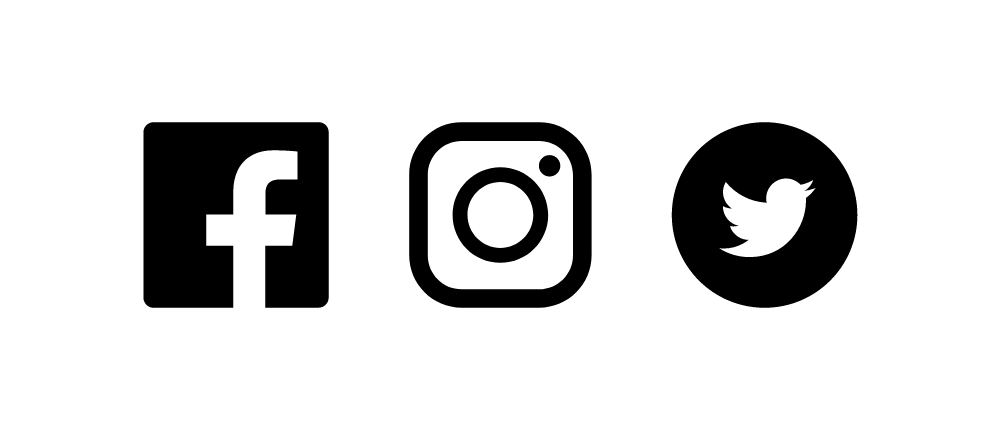 @
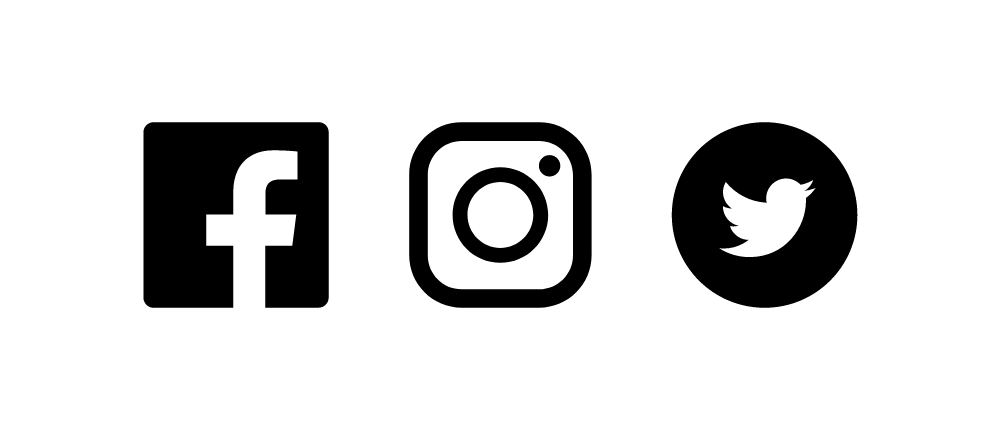 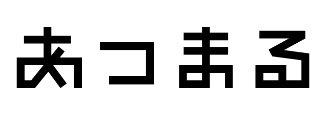 あなたのビジョンを自由に表現してください。スタイルは自由です！
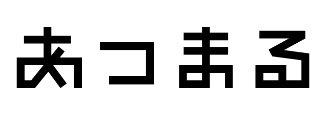